1
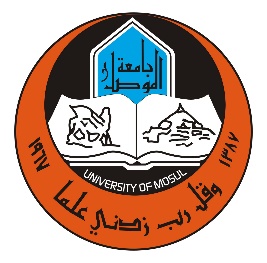 Relational Model ApproachEntity Relationship (ER) DiagramDr. Ramadan Mahmood Ramo
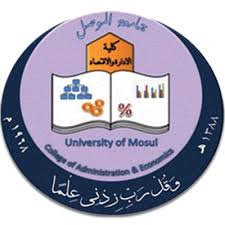 2
Entity Relationship (ER) Diagram
مكونات نموذج الكينونة  / العلاقة
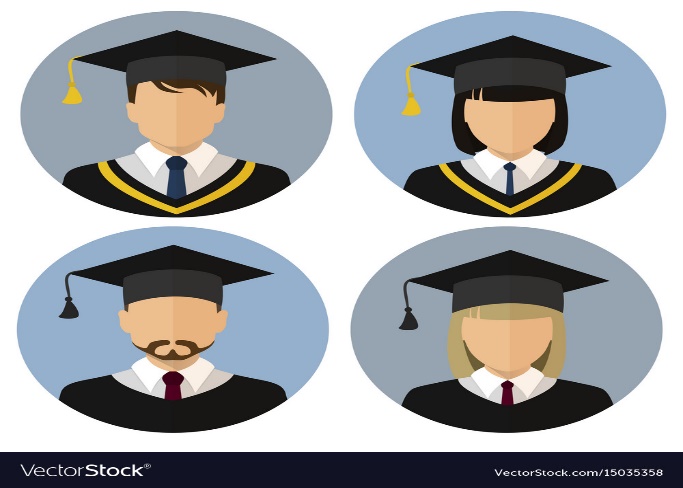 الكيان
3
Entity Relationship (ER) Diagram
مكونات نموذج الكينونة  / العلاقة
5
Entity Relationship (ER) Diagram
مكونات نموذج الكينونة  / العلاقة
الصفة البسيطة
الصفة المركبة
6
Entity Relationship (ER) Diagram
مكونات نموذج الكينونة  / العلاقة
الصفة المتعددة
الصفة المشتقة
7
Entity Relationship (ER) Diagram
مكونات نموذج الكينونة  / العلاقة
العلاقات
8
Entity Relationship (ER) Diagram
مكونات نموذج الكينونة  / العلاقة
انوع العلاقة
9
Entity Relationship (ER) Diagram
مكونات نموذج الكينونة  / العلاقة
أنواع القيود على العلاقات
اشتراك كلي
اشتراك جزئي
10
Entity Relationship (ER) Diagram
مكونات نموذج الكينونة  / العلاقة
الكيان  الضعيف
11
Entity Relationship (ER) Diagram
مكونات نموذج الكينونة  / العلاقة
افترض لديك نظام لإدارة العليم . هذا النظام يضم العديد من الطلبة المسجلين في العديد من الكورسات، ومن اجل التسجيل في النظام التعليمي تكتب السنة ورقم الصف عند تسجيل الطالب في اي كورس. اقترح مخطط ER  لهذا النظام
رقم
سنة
رقم
تسجيل
N
N
الطلاب
اسم
الكورسات
اسم
عنوان
رقم صف
ساعات
11
Entity Relationship (ER) Diagram
مكونات نموذج الكينونة  / العلاقة
لنفترض أن لدينا (نظام إدارة الشركة) ، وهذه الشركة تحتوي على العديد من الموظفين الذين ينتمون إلى الأقسام ويعملون في المشاريع. قسم واحد لديه العديد من الموظفين ، وكل موظف يعمل في مشروع واحد ، وكذلك كل مشروع يعمل عليه من قبل العديد من الموظفين. اقتراح مخطط ER لهذا النظام؟
رقم موظف
رقم قسم
انتماء
1
N
القسم
الموظف
اسم موظف
اسم قسم
N
عمل
1
اسم مشورع
المشروع
رقم مشروع
Quiz
تحليل قاعدة بيانات لنظام المدرسة ورسم مخطط ERD